Hayvansal liflerSpesiyal lifler
TİFTİK






Dr. Öğr. Üyesi AYŞEM YANAR
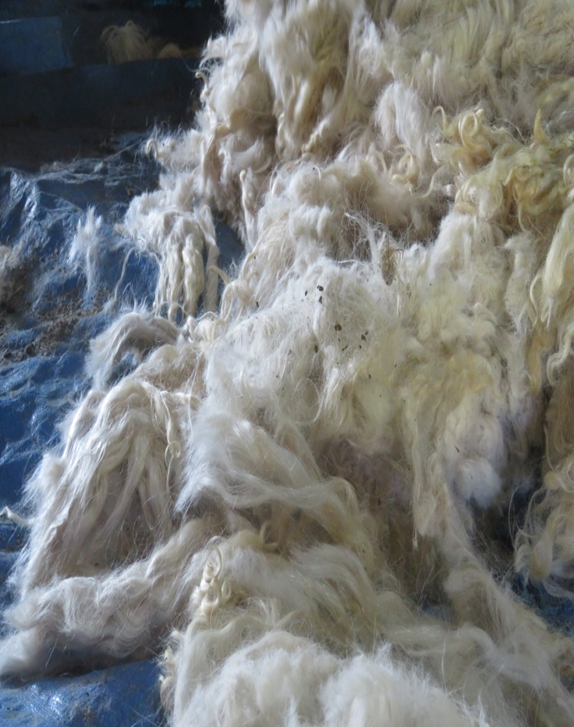 Tiftik
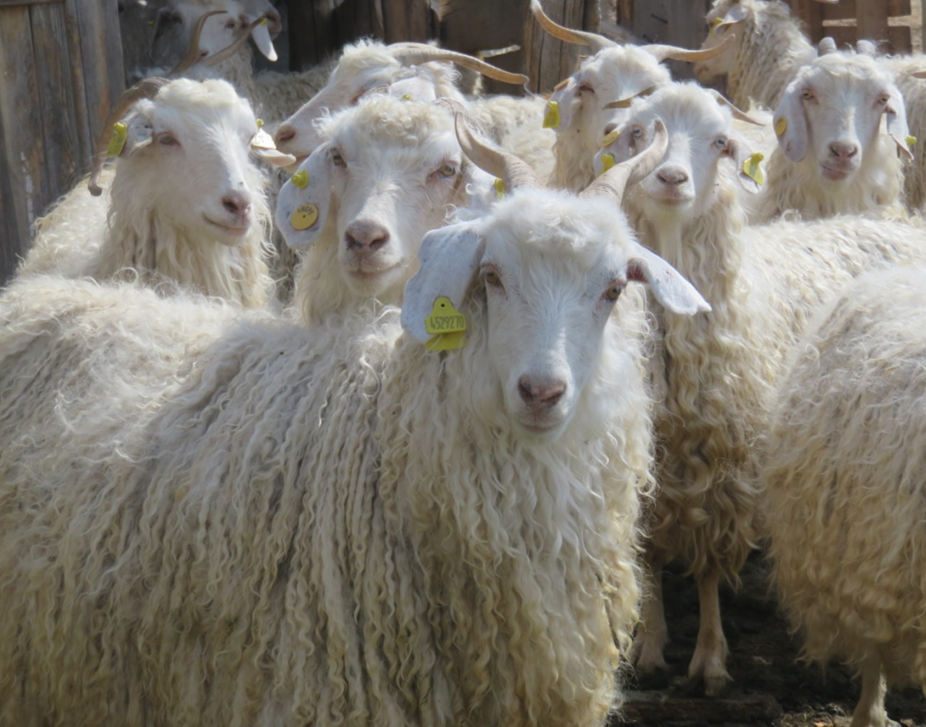 Tiftik lifleri uzun, ipek gibi parlak ve yumuşak olduklarından kabartmalı, hareli, kadife türü kumaşları, ince yazlık kumaşlar, erkek ve kadın giysilik kumaşlar, döşemelik ve perdelik kumaşlar tela ve halı yapımında kullanılmaktadır
Tiftik
Fiziksel yapısı ve özellikleri
Kütikül, korteks ve medulla tabakalarından meydana gelmiştir

Epidermisteki örtü hücreleri yünde olduğu gibi kalkık değildir

Pullar geniş ve ince yapılıdır

Bu özelliği parlak olmasını sağlar
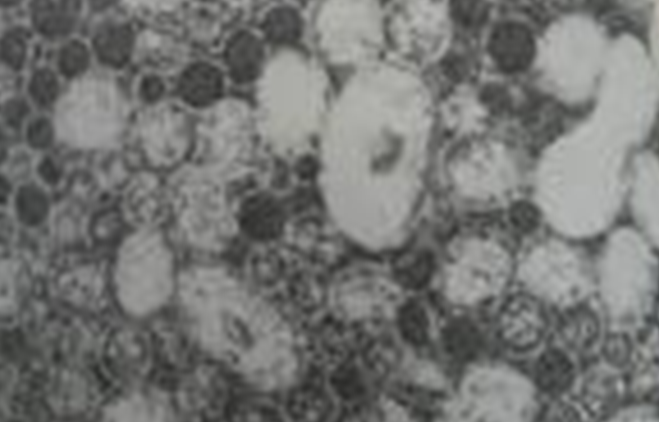 Boyuna görünüşü
Enine kesit görünüşü
Pul yapısından dolayı yün kadar çekmez v keçeleşmez

Korteks tabakasında yine yündeki gibi ortokorteks ve parakorteks tabakaları bulunur. Ortokorteksin oranı parakorteksten daha kalındır bu sebeple kıvrım sayısı daha fazladır. 
İnce lifler kaba liflerden daha kısadır
incelik
İki kırkım arasında yani 12 aylık bir dönemde liflerin gösterdiği büyüme gücüdür

Lif uzunluğu hayvanın yaşı ve iki kırkım arasında süreye göre değişiklik gösterir

Altı aylık bir dönemde 10-15 cm uzama gösterebilmektedir

Hayvandan hayvana farklılık gösterebildiği gibi aynı tulup üzerinde de farklılık gösterebilmektedir
Uzunluk
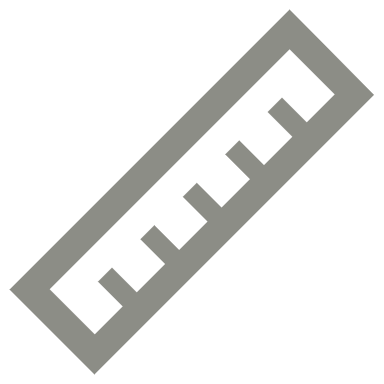 Kısa lifler: 11-15 cm

Orta lifler: 15-23 cm

Uzun lifler: 23 cm den uzun liflerdir
Parlaklık
Tiftik lifleri renk ve parlaklık bakımında diğer hayvansal liflerden üstündür

Liflerdeki parlaklık ışığın yansıma biçimi ile ilişkilidir

Üst örtü hücrelerinin üst uçları fazla çıkıntılı olmadığı birbiri üzerine yaslanmış gibi göründükleri için bu özellik tiftik lifine parlaklık özelliği kazandırır

Tiftik liflerinin parlaklık derecesine göre sınıflandırmasında ilk sırada Ankara keçisi yer alır
Kıvrım
Tiftik liflerinde ondülasyon yani kıvrım sayısı fazlalaştıkça lif uzunluğu artar

Aynı zamanda lülerin düzgün dalgalar halinde şekillenmesini sağlar

En iyi kıvrımlılık yine Ankara bölgesi tiftiklerinde görülmektedir
Kimyasal yapısı ve özellikleri
Tamamen yüne benzer özellik gösterir
Yalnız tiftik te kükürt miktarı fazladır bu da yetiştiği bölge ve koşullarına bağlıdır
Tiftik liflerinin dokuları incelendiğinde korteks oranının yüksek olduğu görülür
Kırkımdan önce hayvan çok güneşe maruz kalırsa kükürt zarar görür ve yapıda bozulmalar başlayabilir
Boyama yeteneği kaybolur, mukavemeti sağlamlığı ve esnekliği azabilir
Tiftik ve El Sanatları
Endüstride Kullanım Alanları
Geleneksel Kullanım Alanları
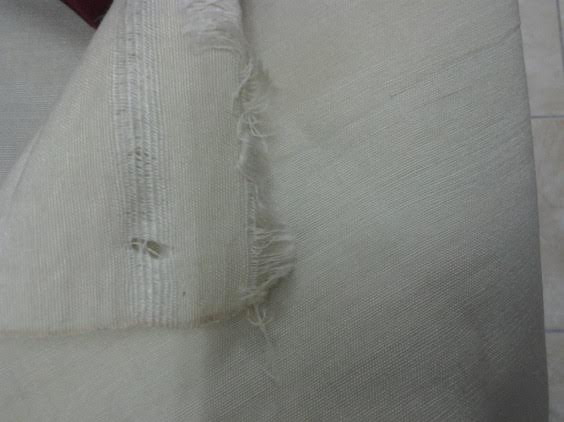 Sof Dokuma
Kaynak: Ankara Etnografya Müzesi
Envanter no;14193
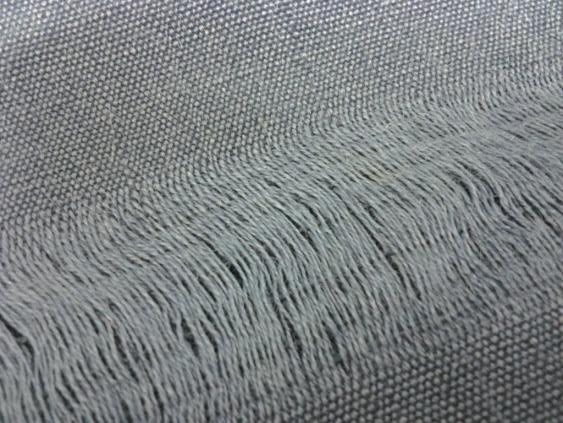 Kaynak: Ankara Etnografya Müzesi 
Envanter no;14194
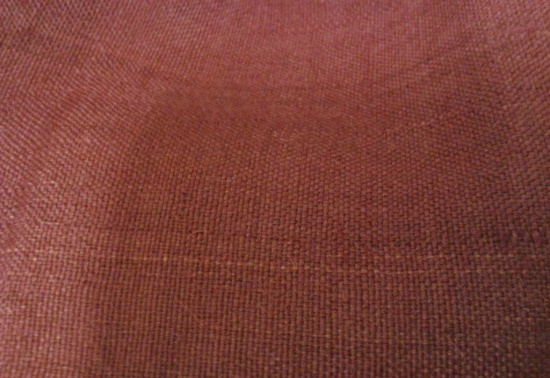 Kaynak: Ankara Etnografya Müzesi                       
Envanter no;14207
Kaynak: Ankara Etnografya Müzesi 
Envanter no; 23601
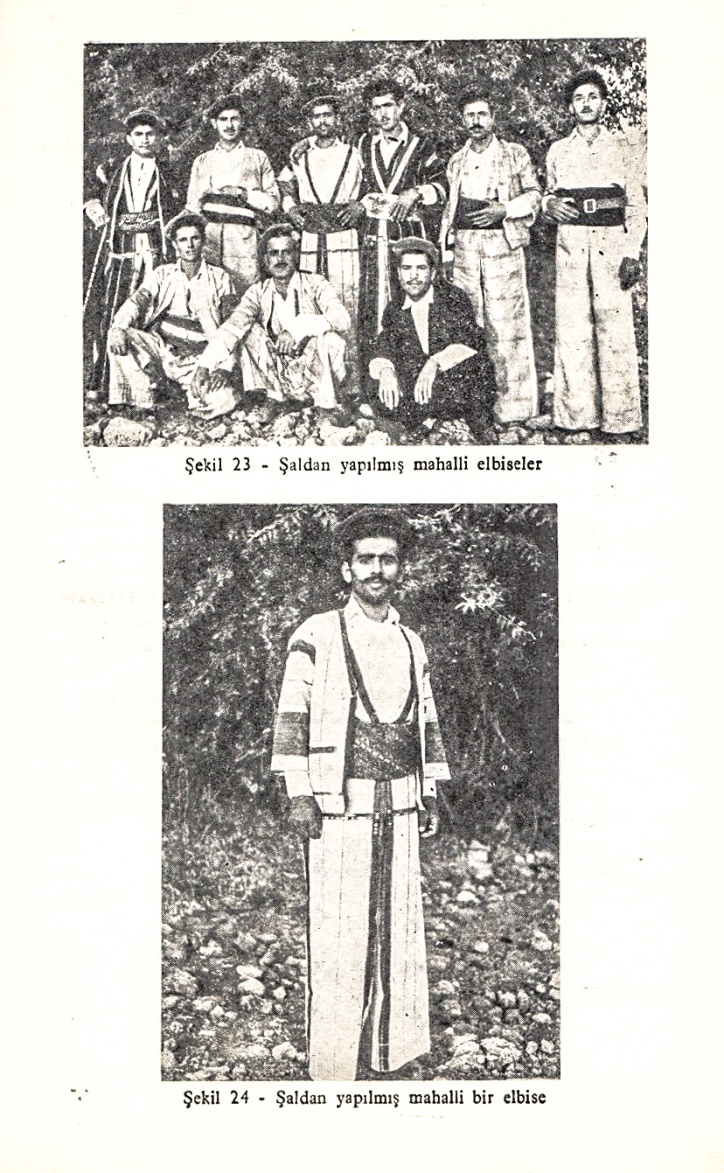 Bezayağı dokuma örgüsü
Çözgü ve atkı, tiftik
Doğal renkleri siyah, kahverengi, beyaz 
Beyaz tiftik doğal ve sentetik boya ile boyanır
Koyu mavi, mavi, kırmızı, kahverengi, beyaz 
Çözgü yönünde çizgili,
Kareli kumaş
Güneydoğu Anadolu Bölgesi

Bezayağı Örgüsü

Çözgü, Pamuk İplik

Atkı,Tiftik İplik

Siyah, Kahverengi, Beyaz Tiftikler
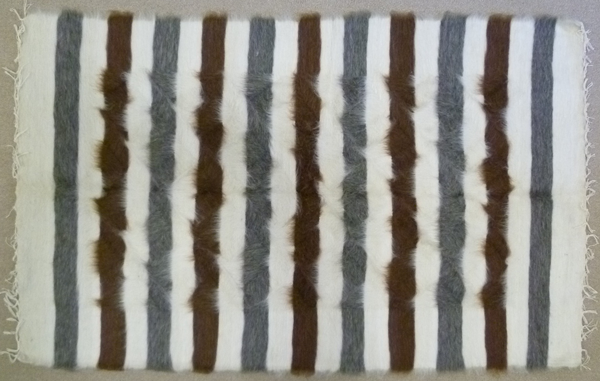 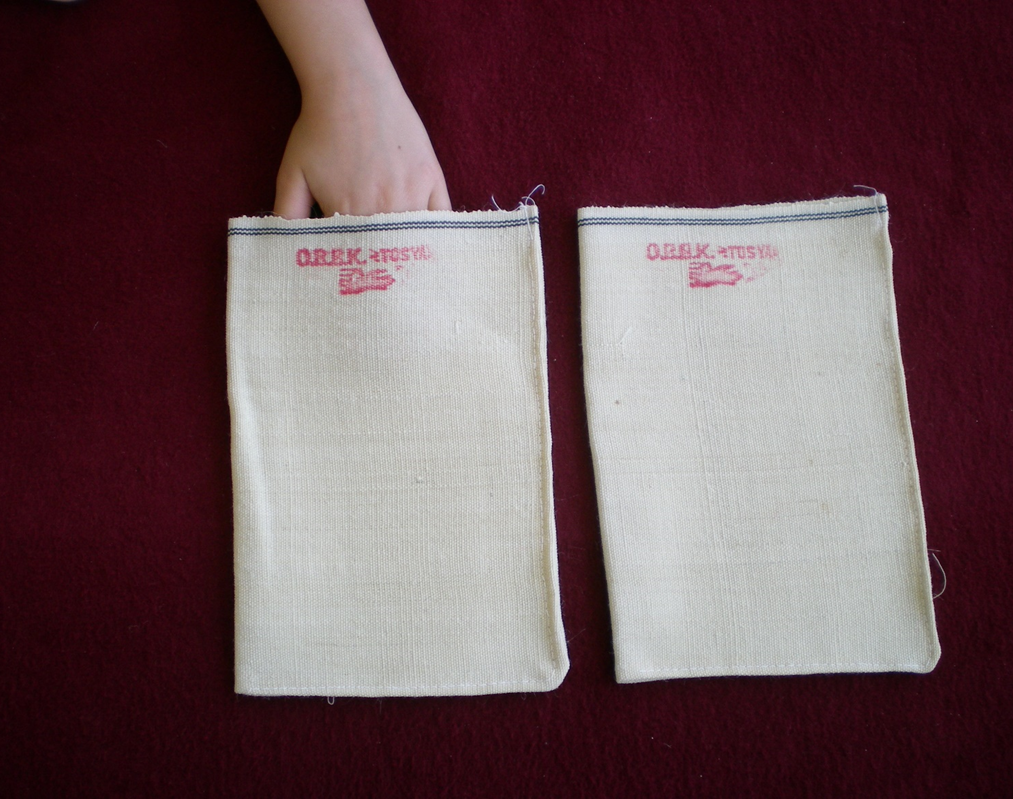 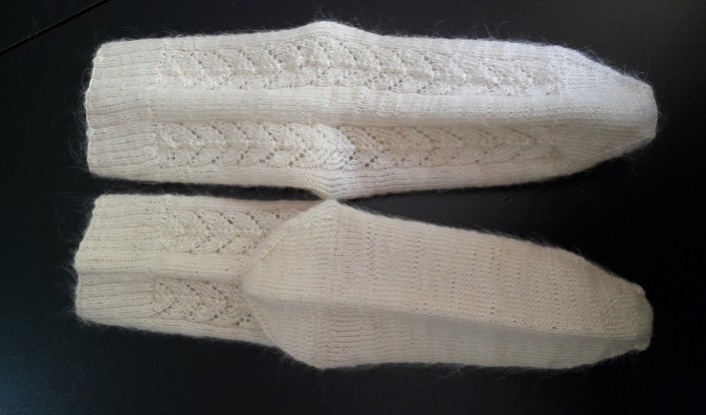 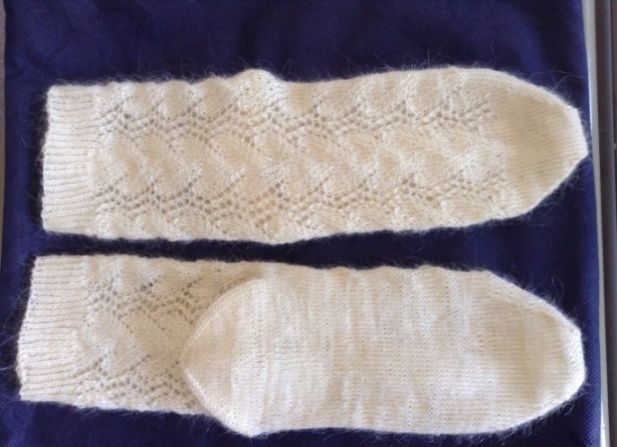 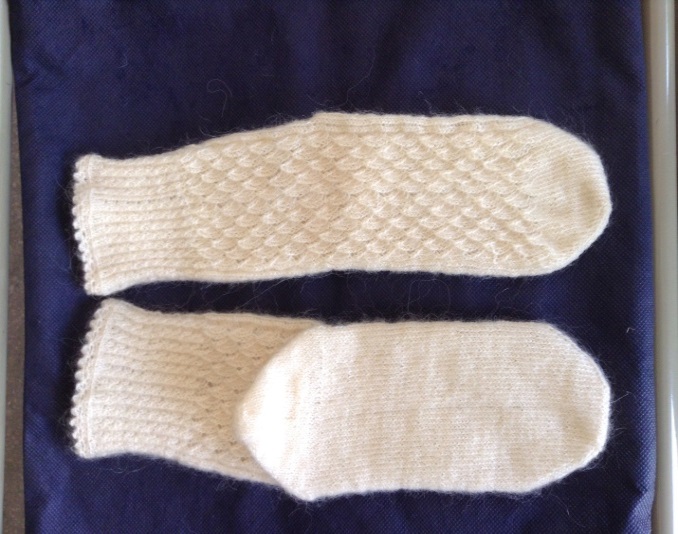 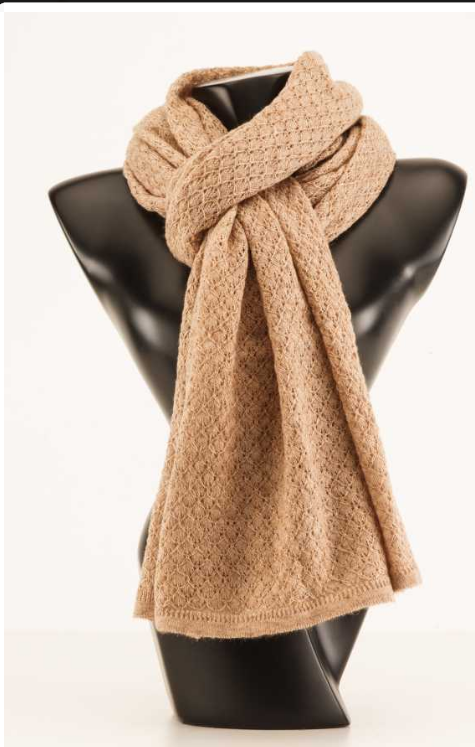 Tiftiğin sınıflandırılması

Standart tiftikler
Natural tiftikler